CSE 332 Autumn 2024Lecture 3: Algorithm Analysis pt.2
Nathan Brunelle
http://www.cs.uw.edu/332
Running Time Analysis
Units of “time”
Operations
Whichever operations we pick
How do we express running time?
Function
Domain (input): size of the input
Range: count of operations
2
Worst Case Running Time Analysis
Analysis Process From 123/143
Worst Case Running Time – General Guide
Defining your running time function
Worst-case complexity: 
max number of steps algorithm takes on “most challenging” input 
Best-case complexity: 
min number of steps algorithm takes on “easiest” input 
Average/expected complexity: 
avg number of steps algorithm takes on random inputs (context-dependent) 
Amortized complexity: 
max total number of steps algorithm takes on M “most challenging” consecutive inputs, divided by M (i.e., divide the max total sum by M).
Amortized Complexity Example - ArrayList
public void add(T value){
    if(data.length == size)
        resize();
    data[size] = value;
    size++;
}
private void resize(){
    T[] oldData = data;
    data = (T[]) new Object[data.length*2];
    for(int i = 0; i < oldData.length; i++)
        data[i] = oldData[i];
}
Amortized Complexity Example - ArrayList
public void add(T value){
    if(data.length == size)
        resize();
    data[size] = value;
    size++;
}
private void resize(){
    T[] oldData = data;
    data = (T[]) new Object[data.length*2];
    for(int i = 0; i < oldData.length; i++)
        data[i] = oldData[i];
}
Every time we resize, we earn data.length more adds guaranteed to not resize!
[Speaker Notes: Amortized: “running average”]
Searching in a Sorted List
public static boolean contains(List<Integer> a, int k){
    for(int i=0; i< a.size(); i++){
        if (a.get(i) == k)
            return true;
    }
    return false;
}
0
5
1
8
2
13
3
42
4
75
5
79
6
88
7
90
8
95
9
99
Faster way?
Can you think of a faster algorithm to solve this problem?
0
5
1
8
2
13
3
42
4
75
5
79
6
88
7
90
8
95
9
99
Binary Search
public static boolean contains(List<Integer> a, int k){
    int start = 0;
    int end = a.size();
    while(start < end){
        int mid = start + (end-start)/2;
        if(a.get(mid) == k)
            return true;
        else if(a.get(mid) < k)
            start = mid+1;
        else
            end = mid;
    }
    return false;
}
0
5
1
8
2
13
3
42
4
75
5
79
6
88
7
90
8
95
9
99
Comparing
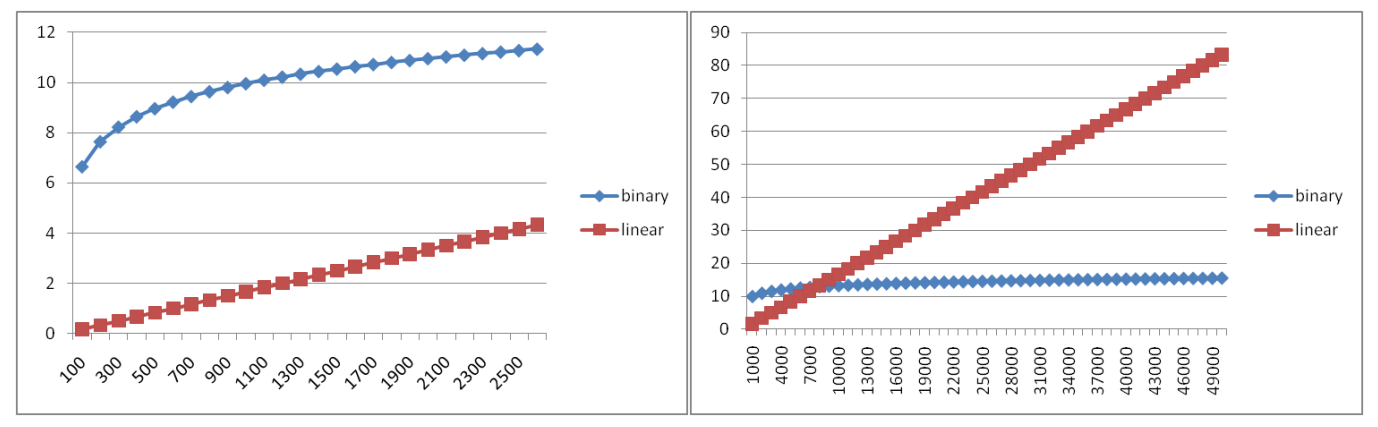 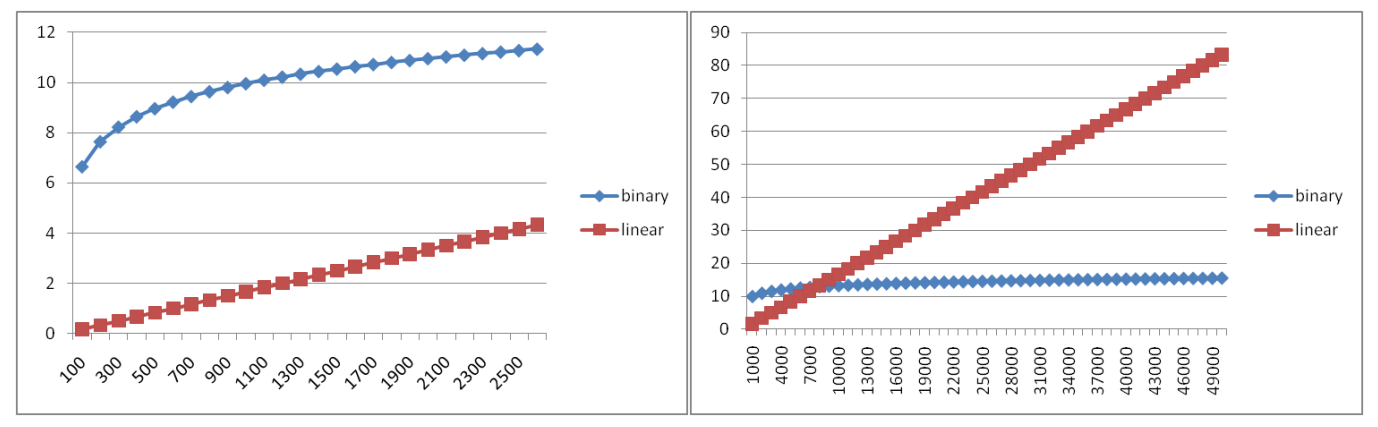 Comparing Running Times
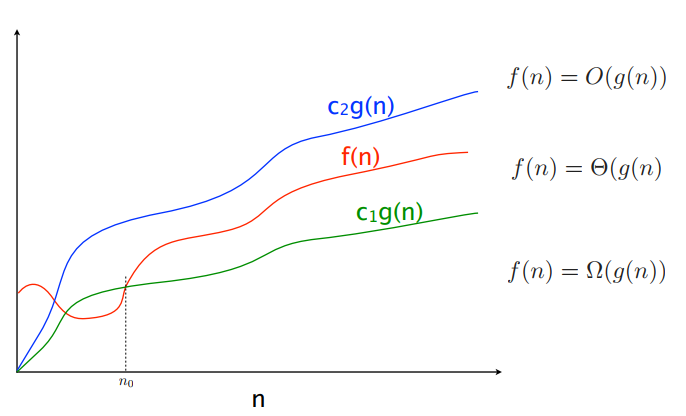 Asymptotic Notation
Asymptotic Notation Example
Asymptotic Notation Example
Asymptotic Notation Example
Asymptotic Notation Example
Asymptotic Notation Example
Asymptotic Notation Example
Proof by Contradiction!
Gaining Intuition
More Examples
Common Categories
Defining your running time function
Worst-case complexity: 
max number of steps algorithm takes on “most challenging” input 
Best-case complexity: 
min number of steps algorithm takes on “easiest” input 
Average/expected complexity: 
avg number of steps algorithm takes on random inputs (context-dependent) 
Amortized complexity: 
max total number of steps algorithm takes on M “most challenging” consecutive inputs, divided by M (i.e., divide the max total sum by M).
Beware!